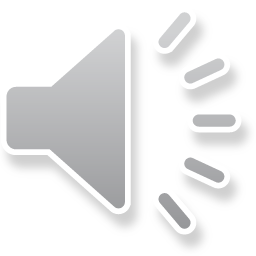 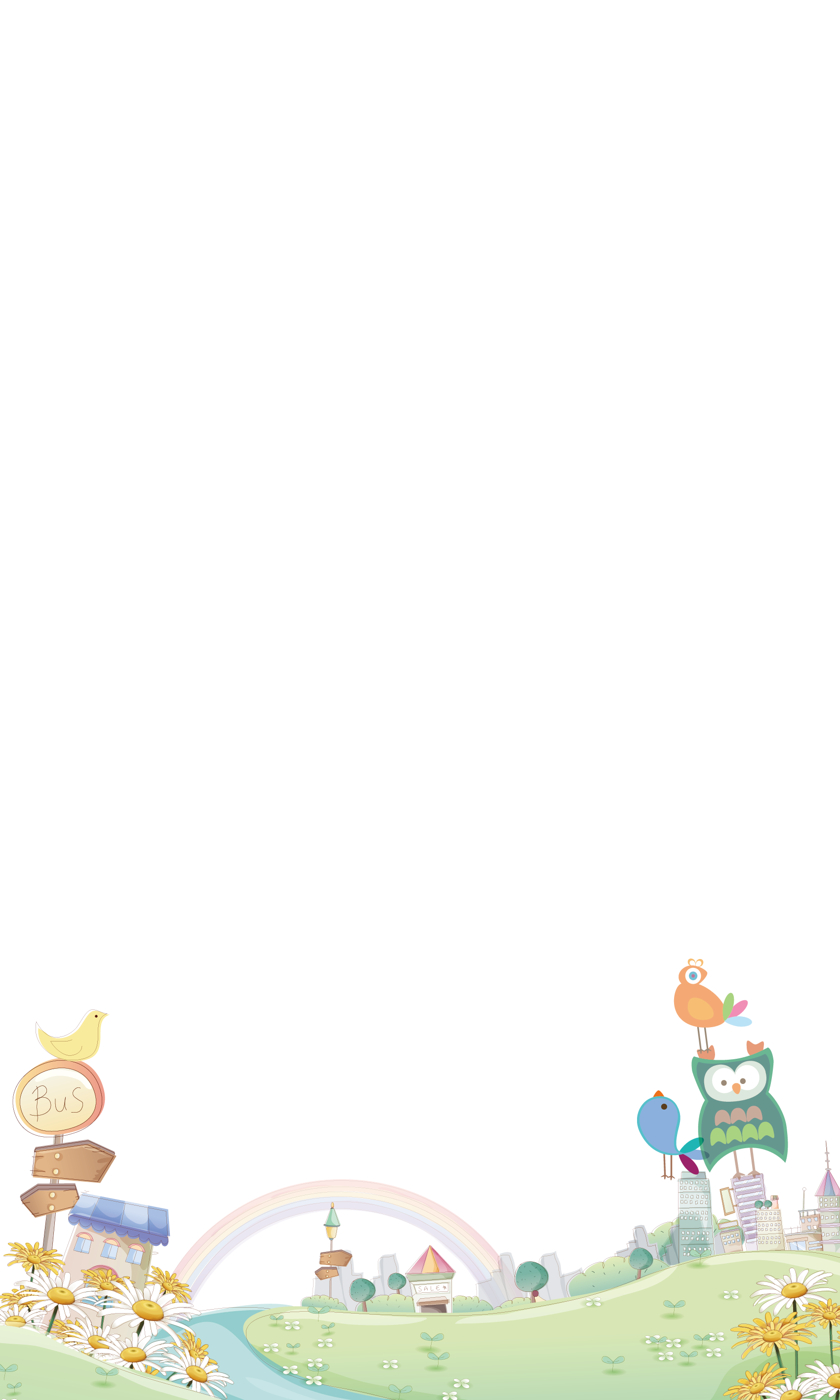 CHÀO MỪNG CÁC EM HỌC SINH 
TIN HỌC LỚP 3
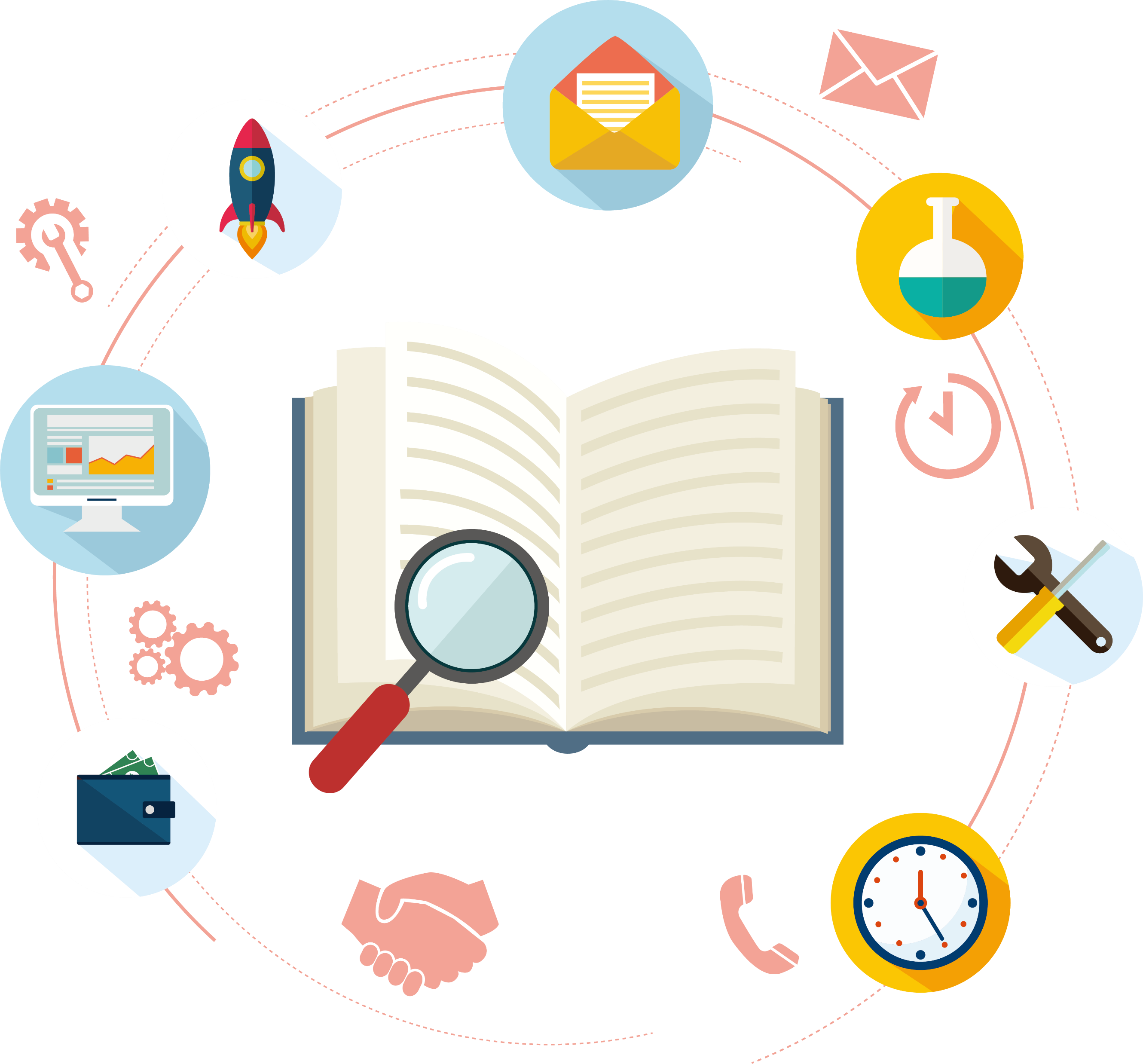 01
Ôn bài cũ
02
Giới thiệu phần mềm Unikey
Gõ kiểu Telex
03
04
Gõ kiểu Vni
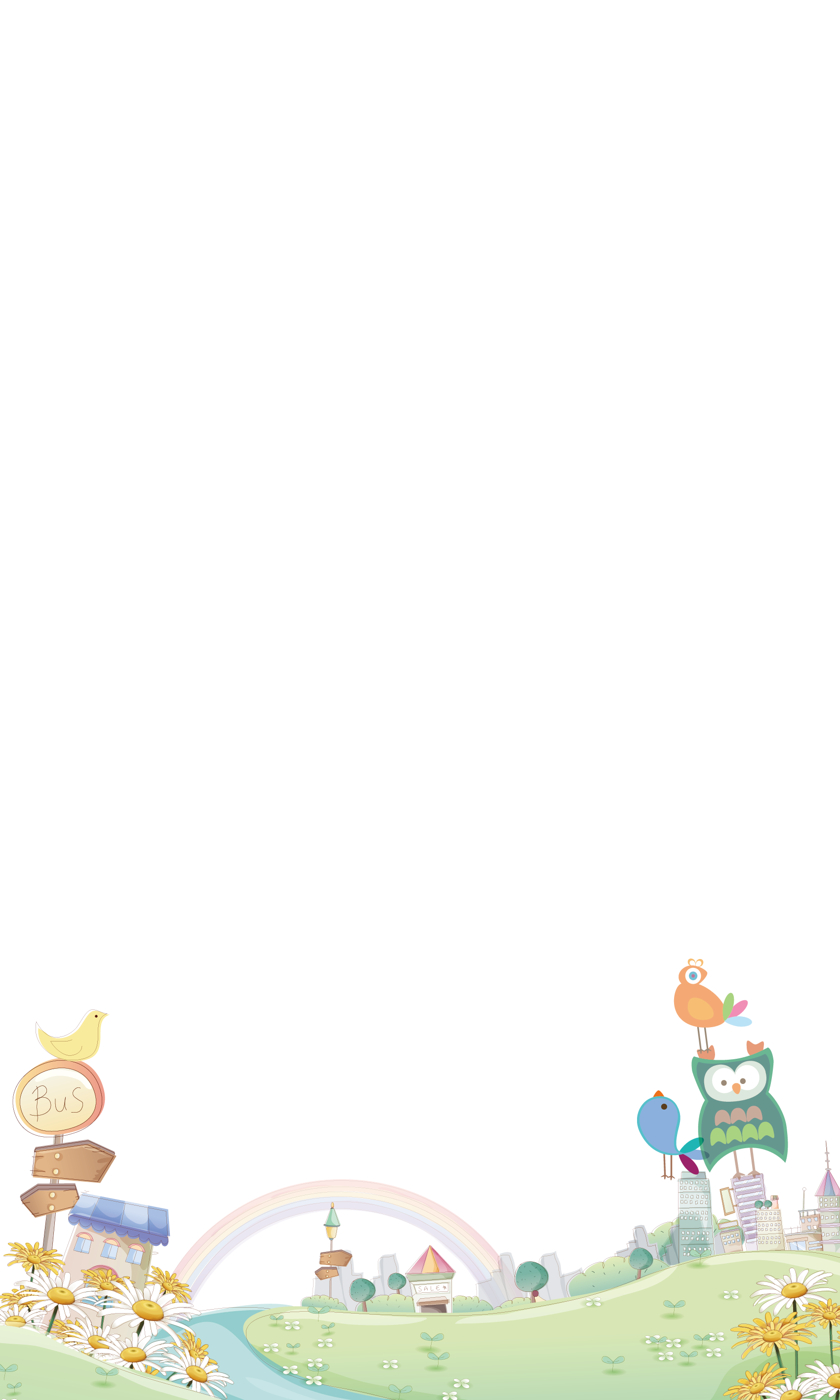 01
ÔN BÀI CŨ
ÔN BÀI CŨ
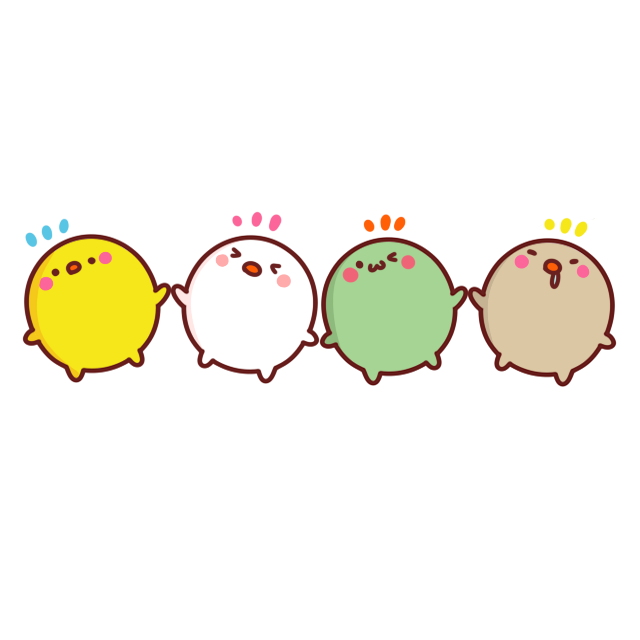 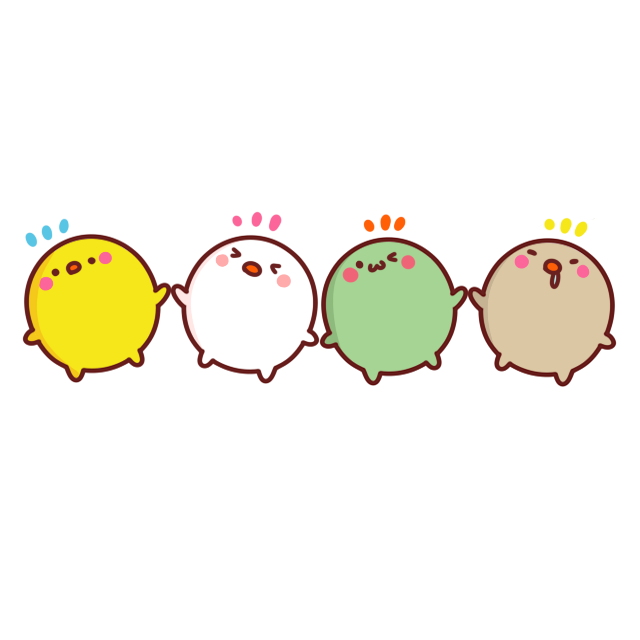 Câu 1: Đâu là biểu tượng của phần mềm soạn thảo văn bản?
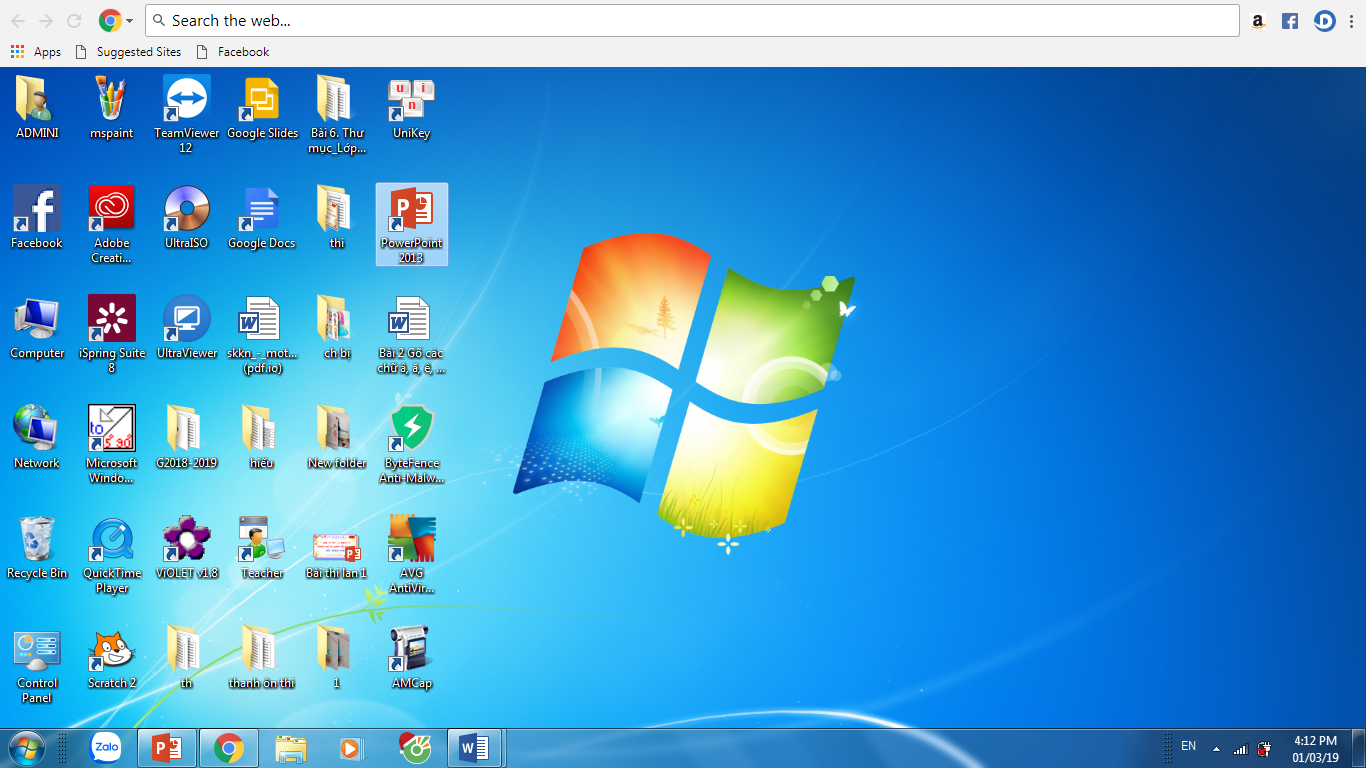 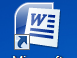 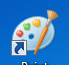 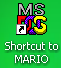 D
C
A
B
ÔN BÀI CŨ
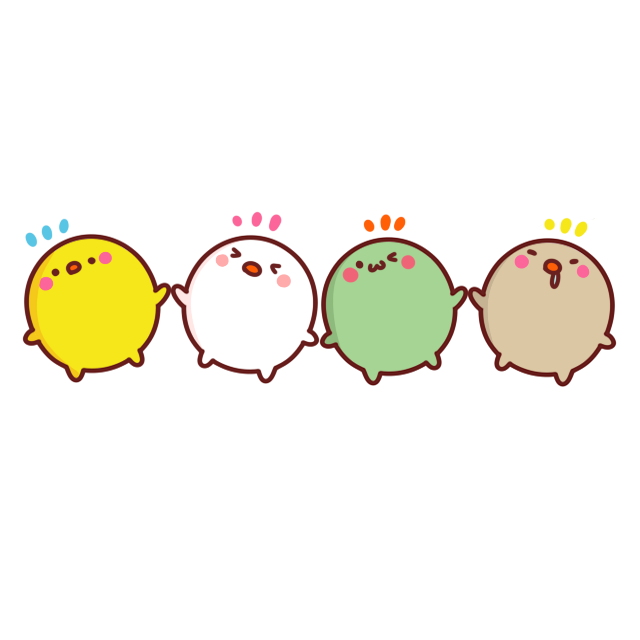 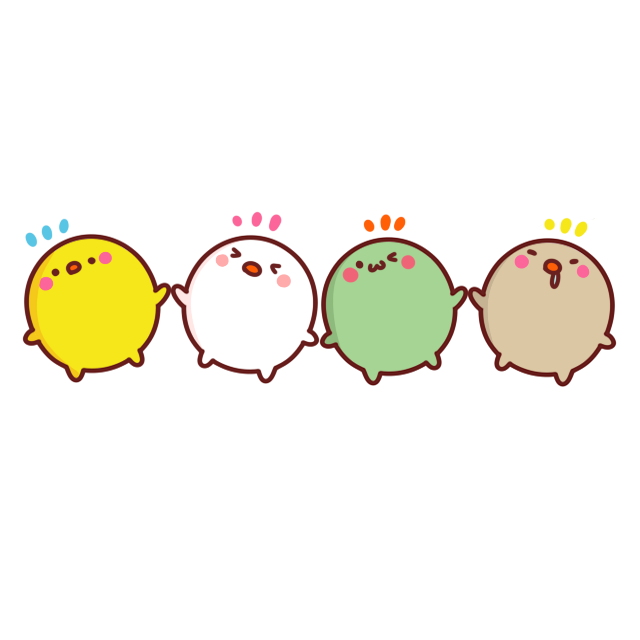 Câu 2:  Để xuống dòng và bắt đầu đoạn văn bản mới em nhấn phím nào dưới đây?
a. Caps Lock
b. Shift
d. Tabs
c. Enter
ÔN BÀI CŨ
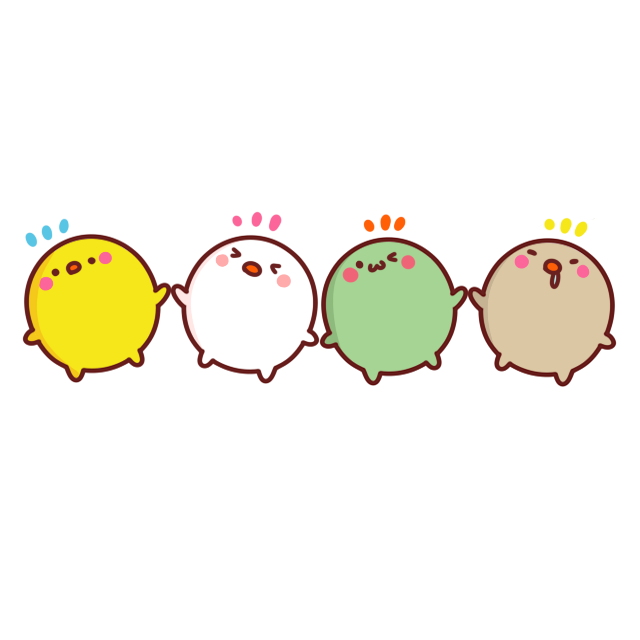 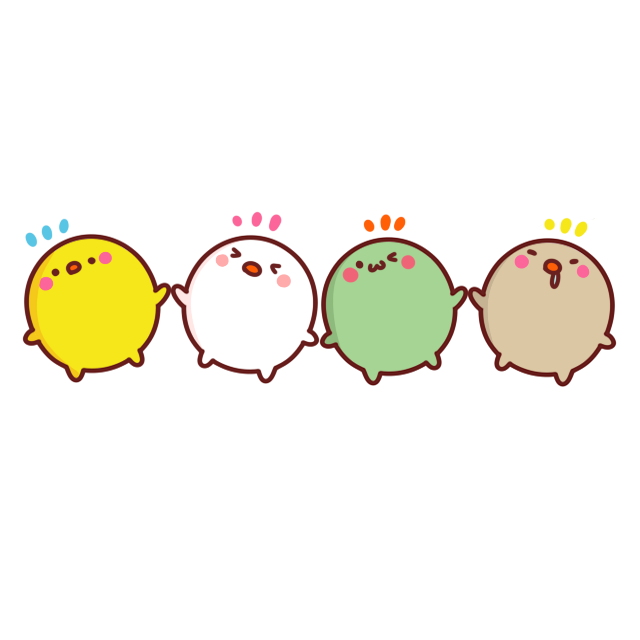 Câu 3: Để lưu văn bản em chọn nút lệnh nào sau đây?
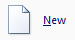 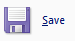 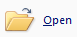 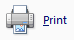 A
B
D
C
ÔN BÀI CŨ
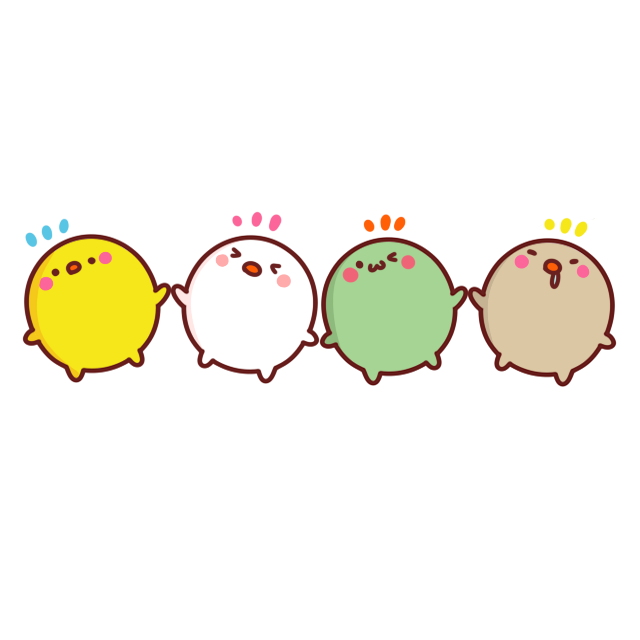 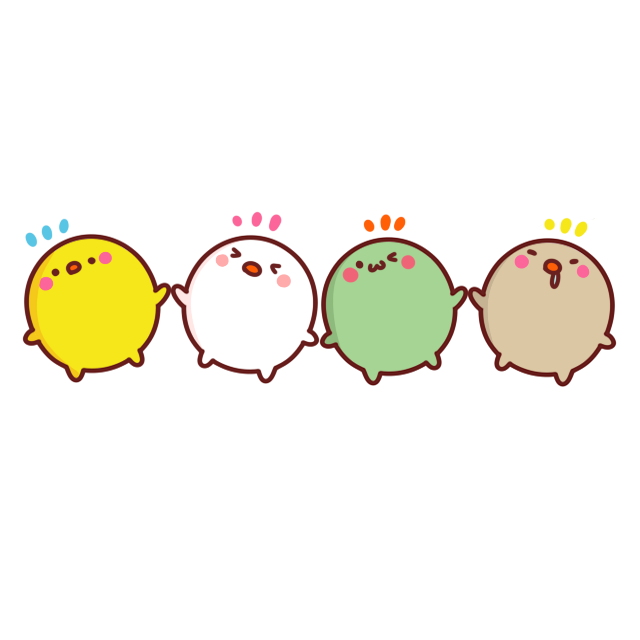 Câu 4: Trên bàn phím có các chữ ă, â, đ, ê, ô, ơ, ư hay không?
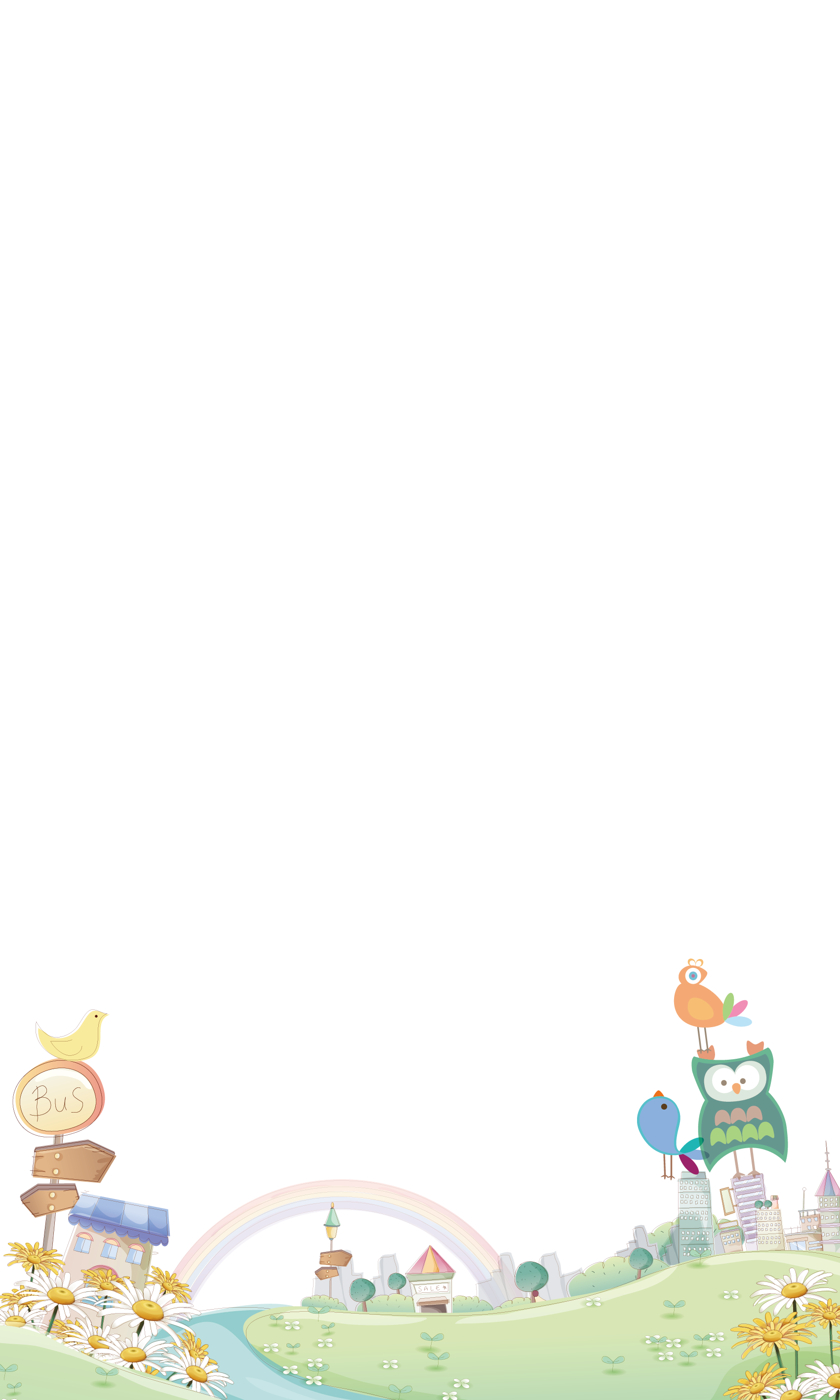 02
Giới thiệu phần mềm Unikey
PHẦN MỀM UNIKEY
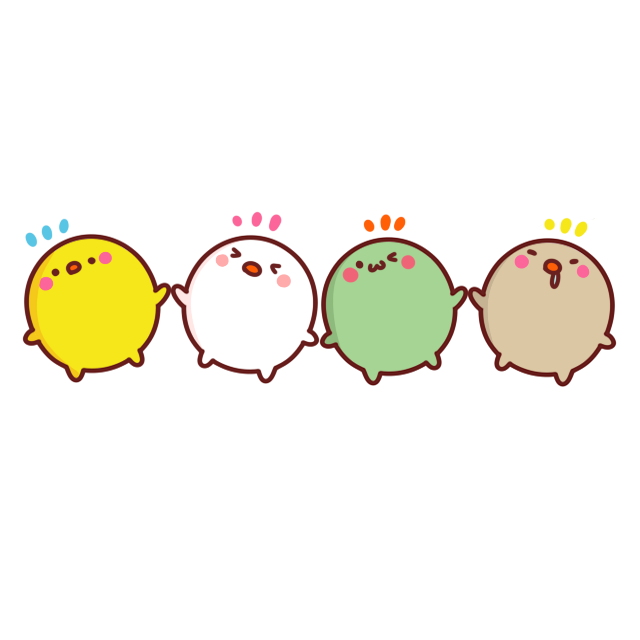 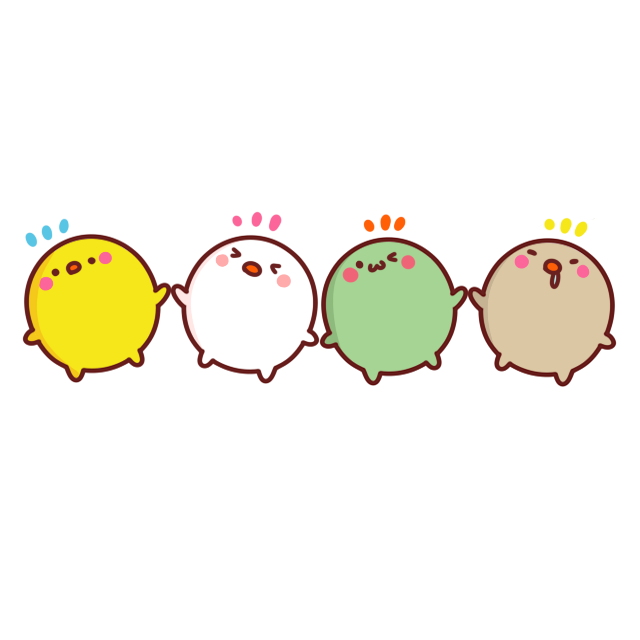 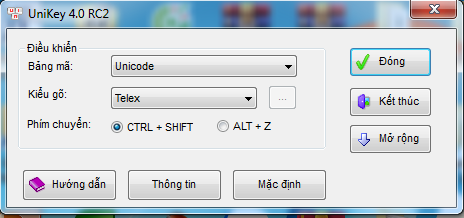 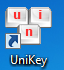 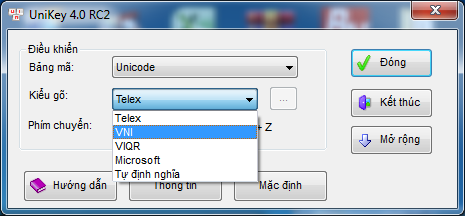 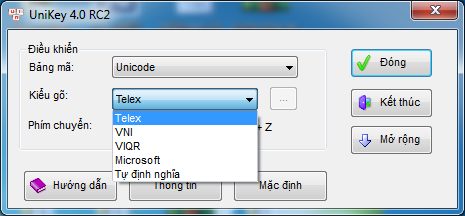 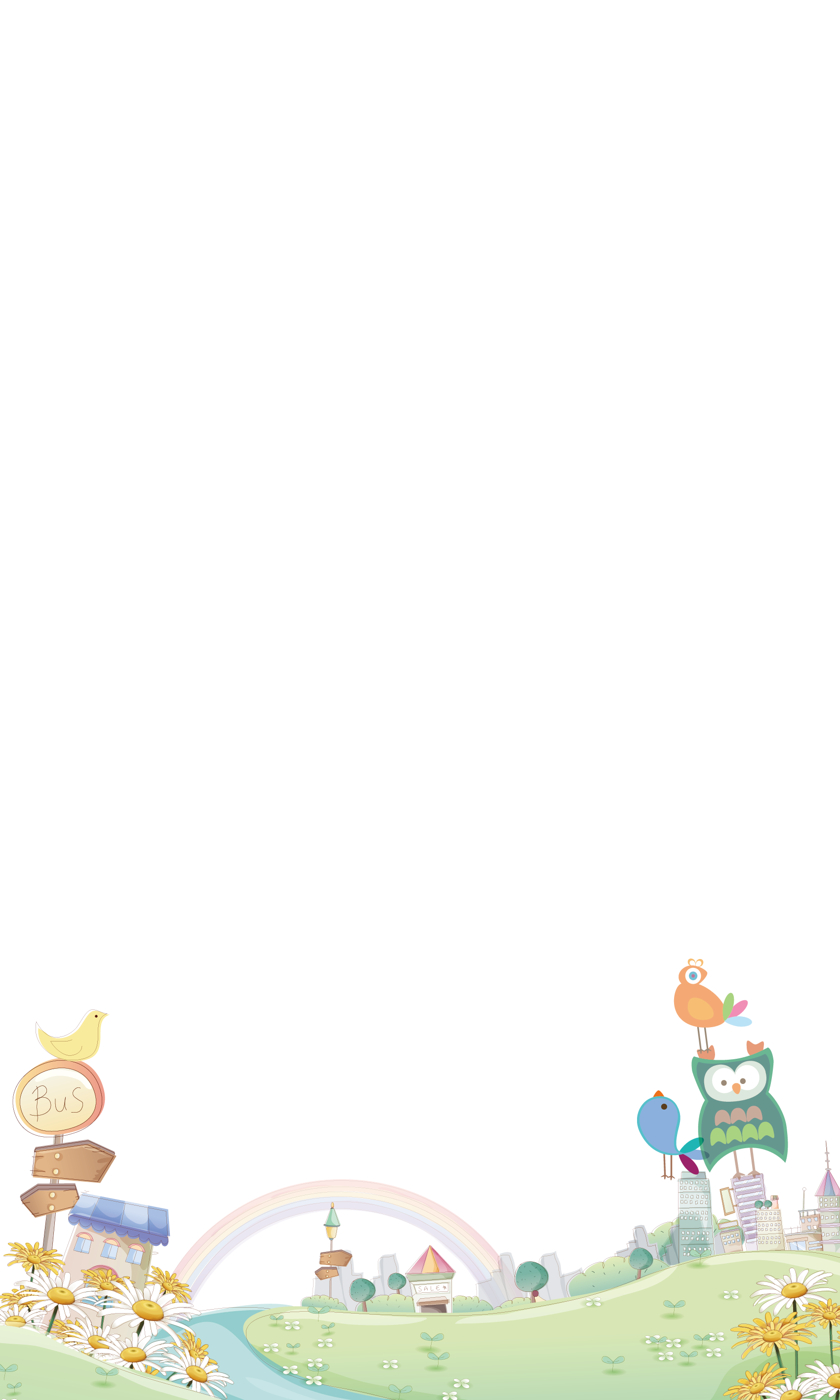 03
Kiểu gõ Telex
GÕ CÁC CHỮ Ă, Â, Ê, Ô, Ơ, Ư, Đ THEO KIỂU TELEX
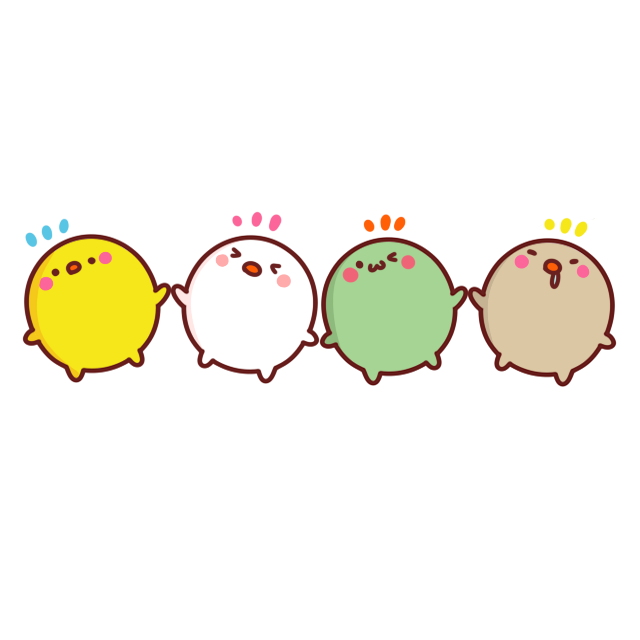 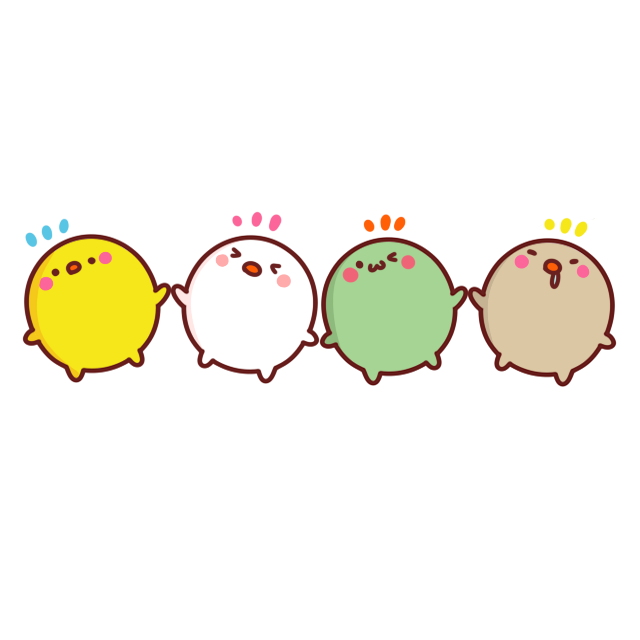 â
aa
aa
- Muốn “đội mũ”: Gõ đúp.
ô
oo
oo
ê
ee
ee
- Muốn “thêm râu”: Gõ W.
đ
dd
dd
ơ
ow
ow
uw
uw
ư
ă
aw
aw
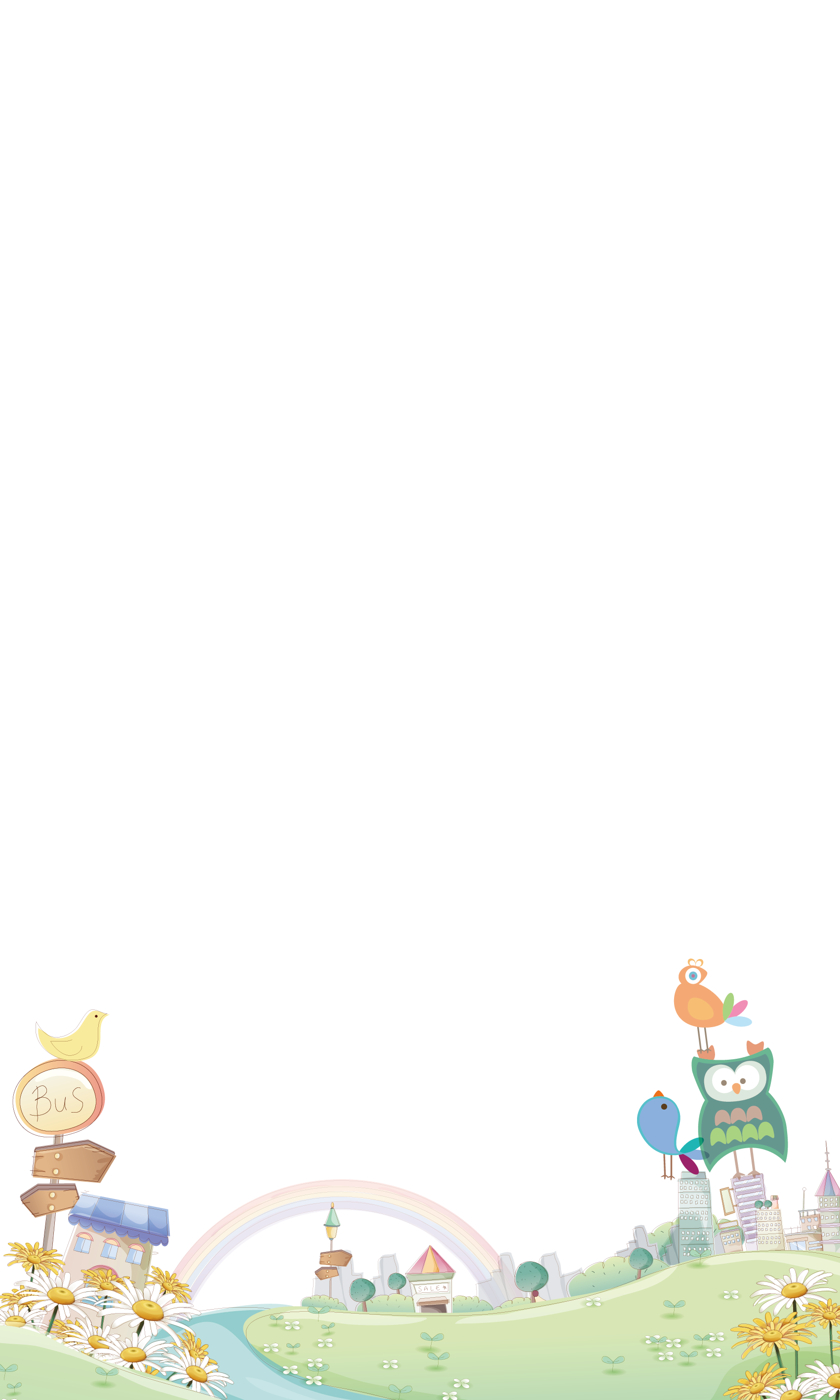 04
Kiểu gõ VNI
GÕ CÁC CHỮ Ă, Â, Ê, Ô, Ơ, Ư, Đ THEO KIỂU TELEX
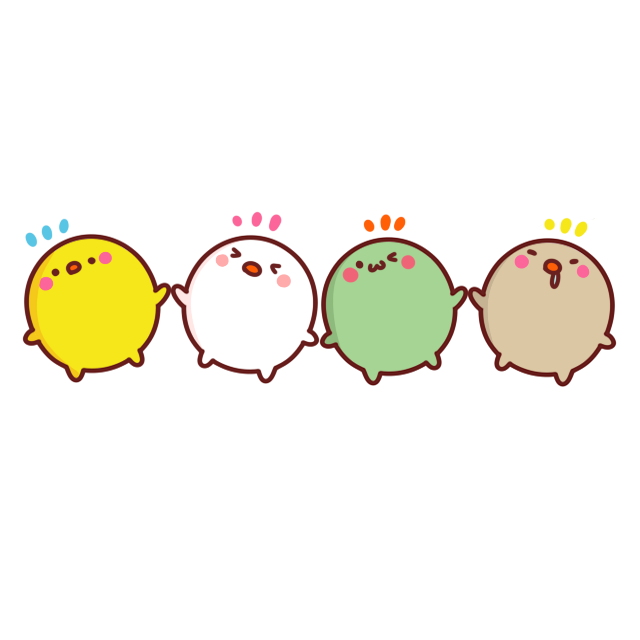 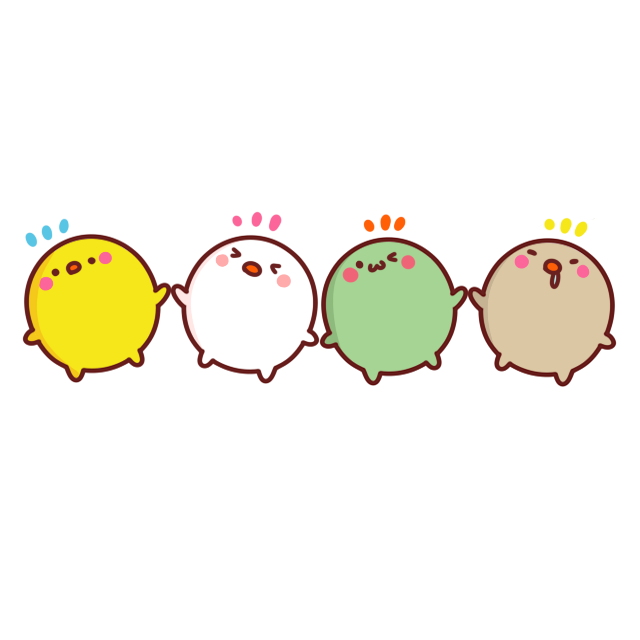 Yêu cầu: Viết cách gõ các từ và chữ sau theo kiểu Telex: 

lân, cân, sân
lăn tăn, sơn, hơn, sư, cư.
laan, caan, saan
lawn tawn, sown, hown, suw, cuw.
GÕ CÁC CHỮ Ă, Â, Ê, Ô, Ơ, Ư, Đ THEO KIỂU VNI
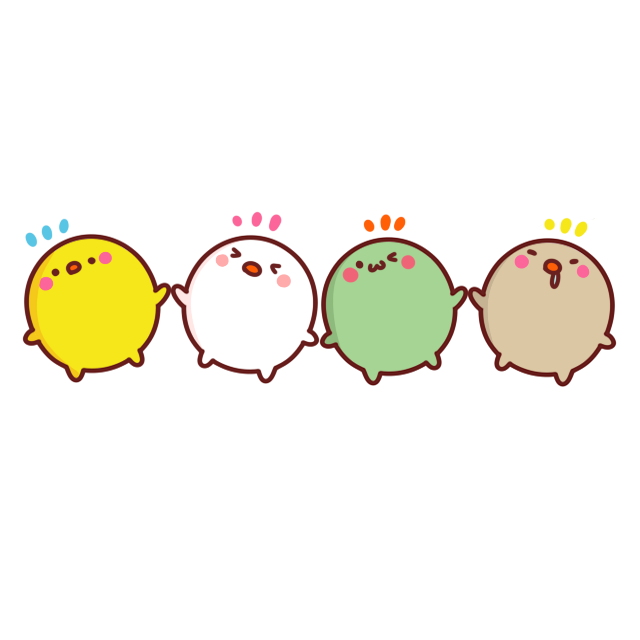 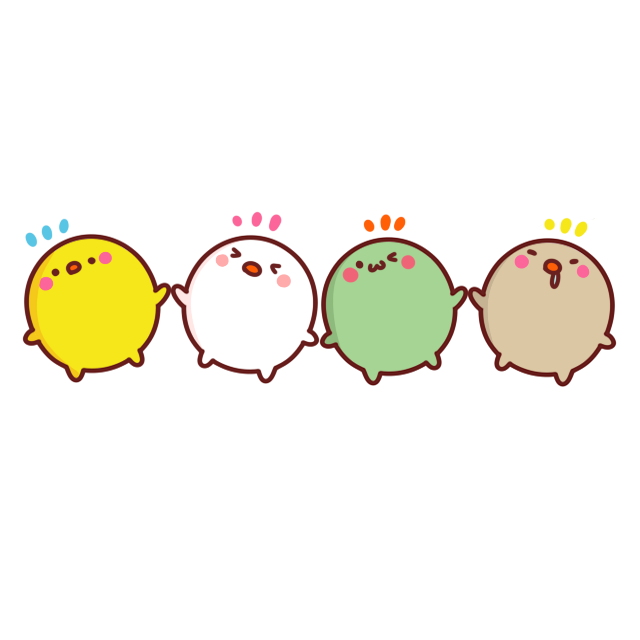 a6
o6
e6
o7
u7
a8
d9
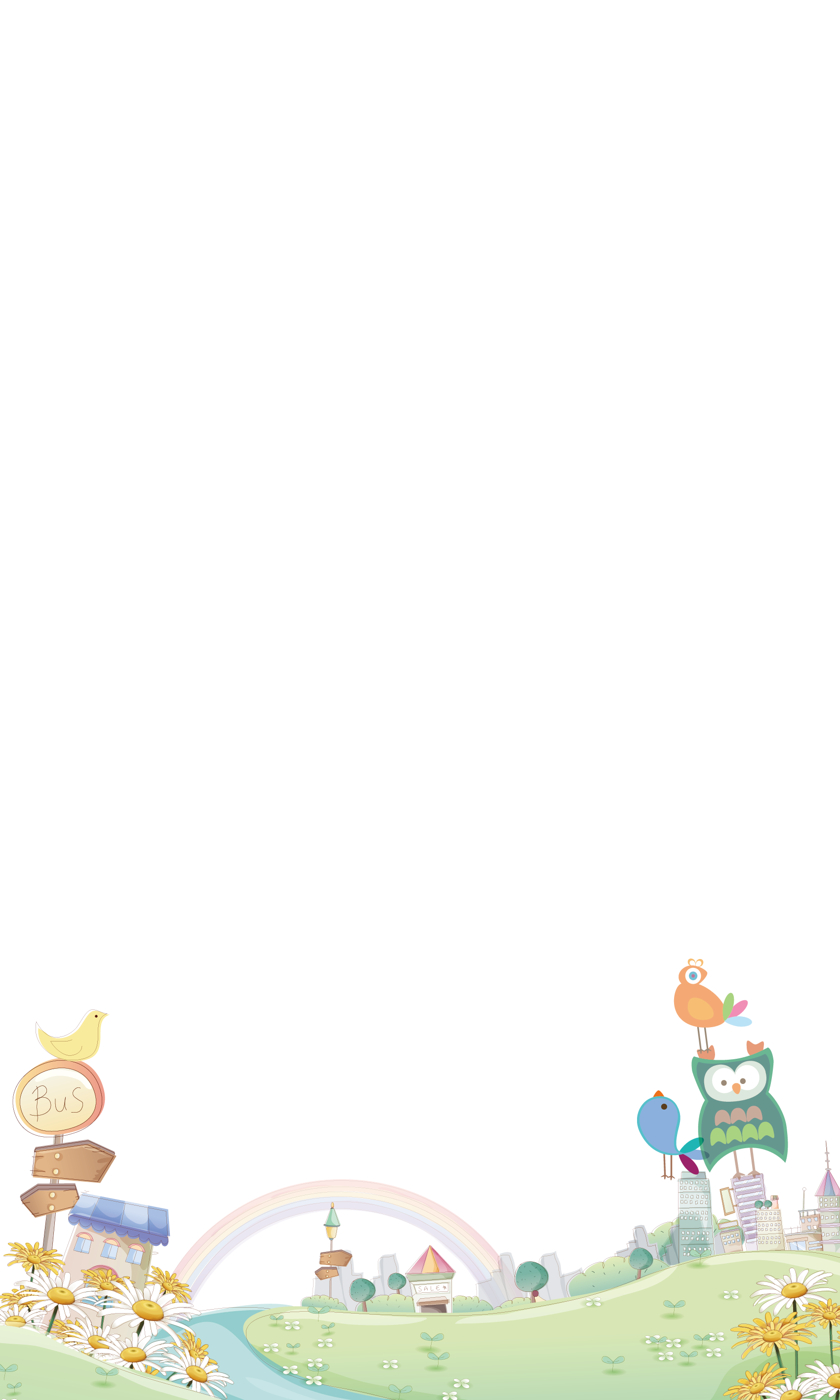 04
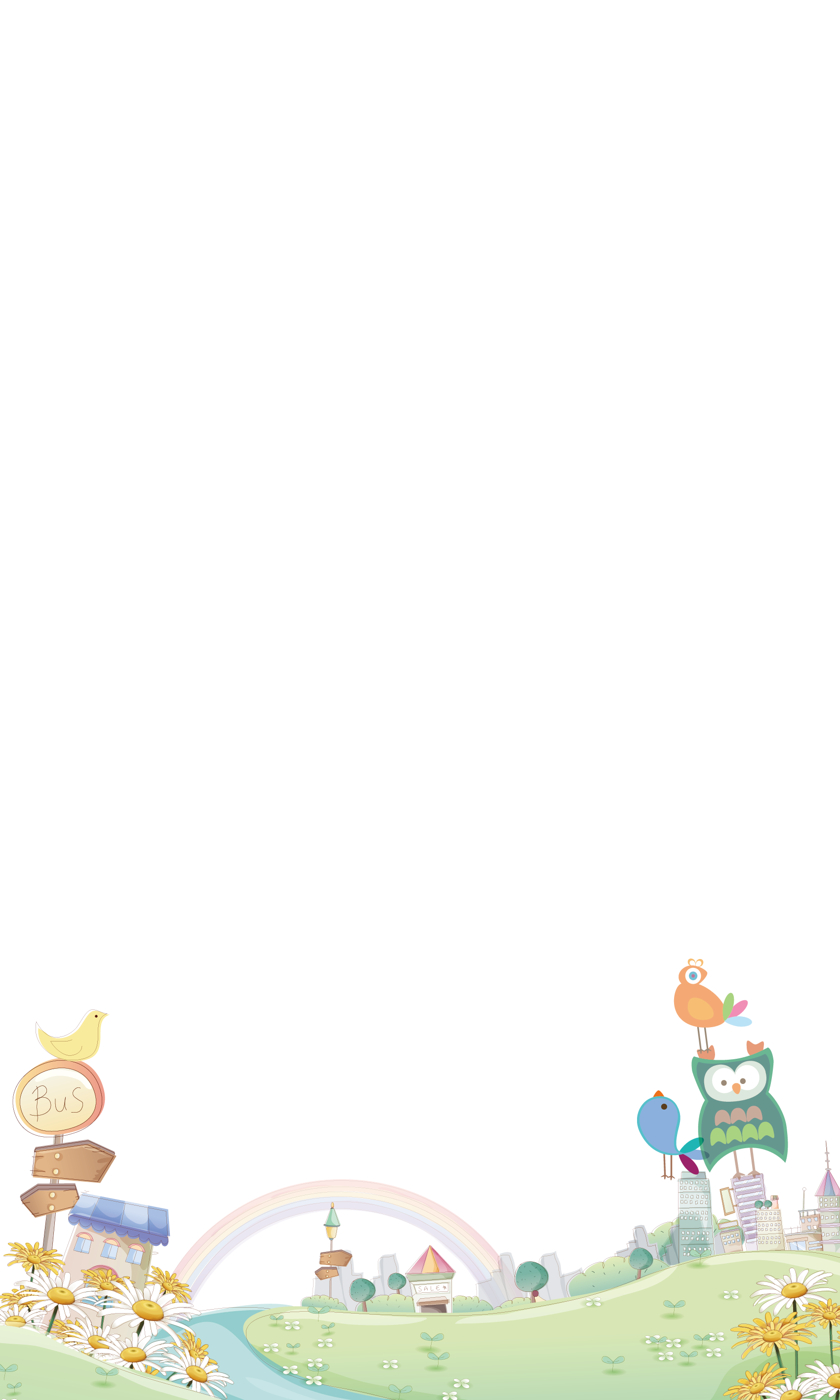 LUYỆN TẬP
LUYỆN TẬP
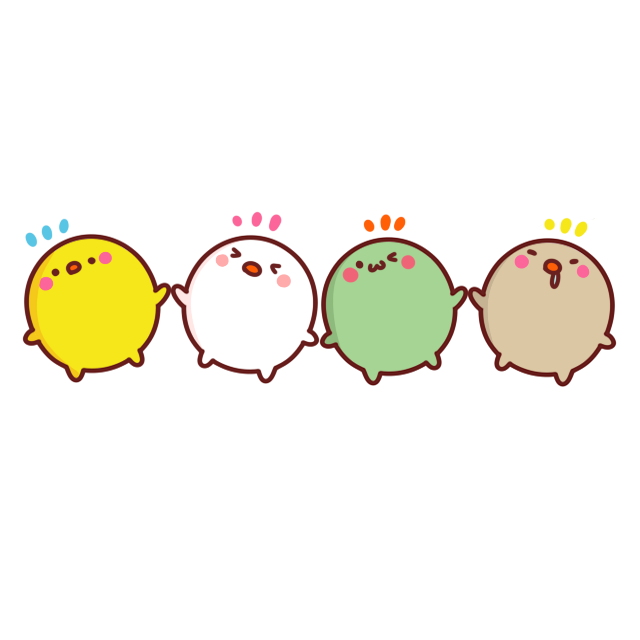 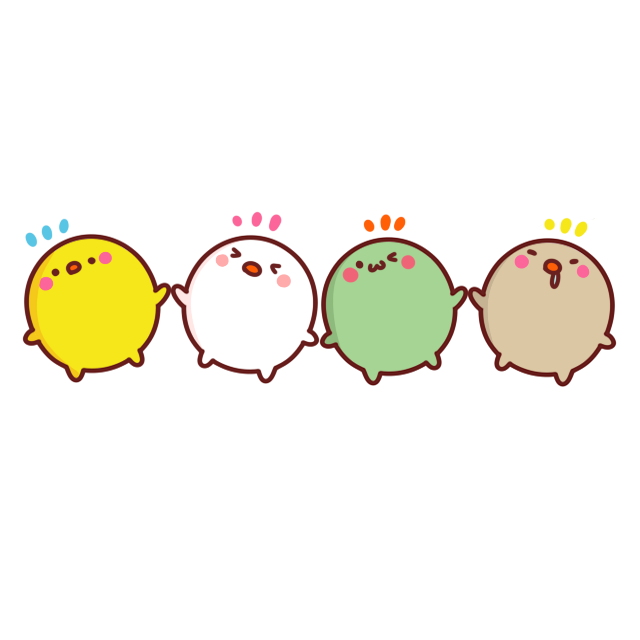 Viết nội dung còn thiếu vào ô trống theo kiểu gõ Telex
cây
công kênh
hưng
caay xawng
đương nhiên
xoong xeeng
Sown duwowng
luân phiên
caay cao ddong dduwa
cây
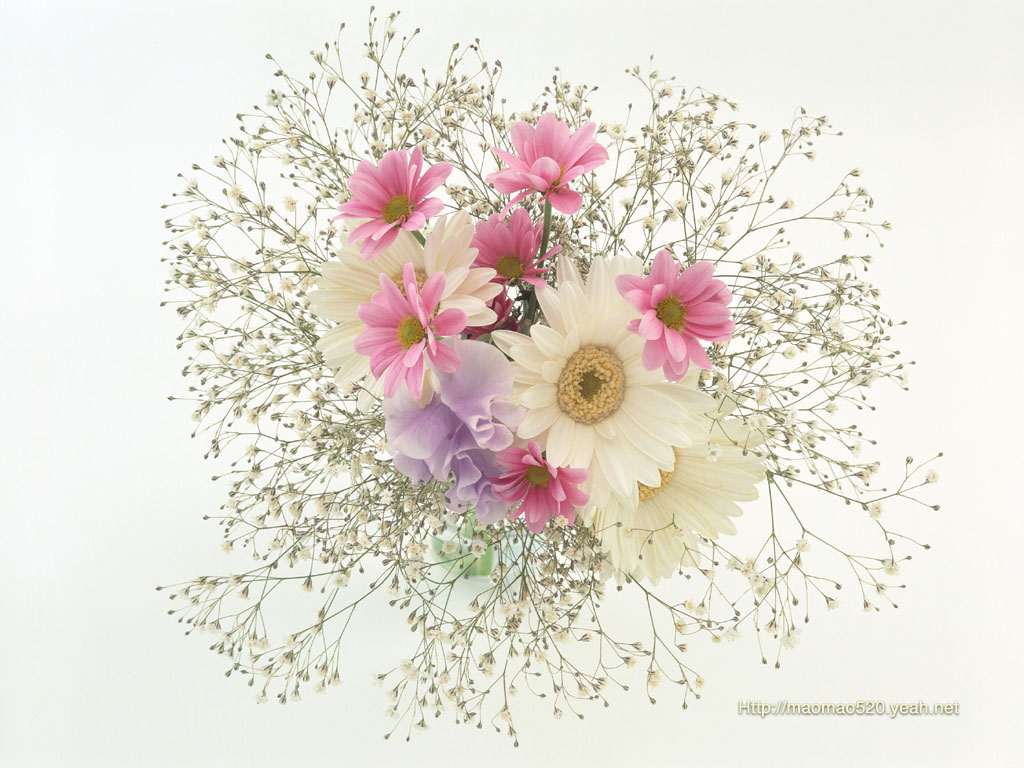 Kính chúc quý thầy cô giáo mạnh khỏe
Chúc các em chăm ngoan học tốt!